Ricostruzione dell’energia di elettroni e fotoni in ECal
Due metodi di calibrazione :
					Calibration Hits (CH): ATL-ARG-PUB-2007-012,2007; ATL-LARG-INT-2008-001,2008 
					Longitudinal Weights (LW): Expected performance of the ATLAS experiment-I Performance
					
 N.B. Entrambi I metodi sono stati elaborati per energie  >20 GeV
          Le performance sono state applicate anche a 5 e 10 GeV
	Entrambi I metodi sono disponibili in Athena. CH e’ il default.

Attivita’:	
		Nota congiunta sulle Performace (98% ok)
		Studio dell’ effetto di un aumento di X0 davanti al criostato (tracker)
In attesa dei files
(??)Ottimizzazione performance 5-20 GeV. Energie inferiori (???)
 Richiede nuove simulazioni (Es: 15, 12.5, 7.5)
		(??)Estensione dei CH al crack ( 1.425-1.55)	
       (??)Nuovi coefficienti ( dipendera’ dai risultati)
22/12/2009
Atlas Milano
1
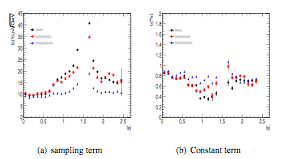 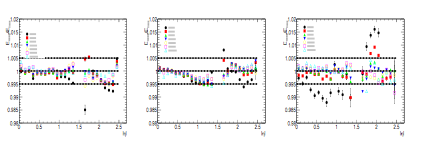 Fotoni non convertiti
electtroni
Fotoni convertiti
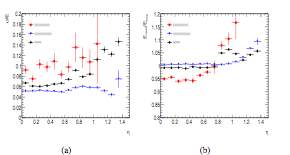 5 GeV
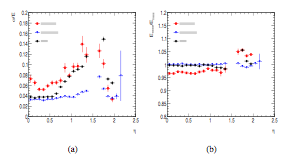 10 GeV
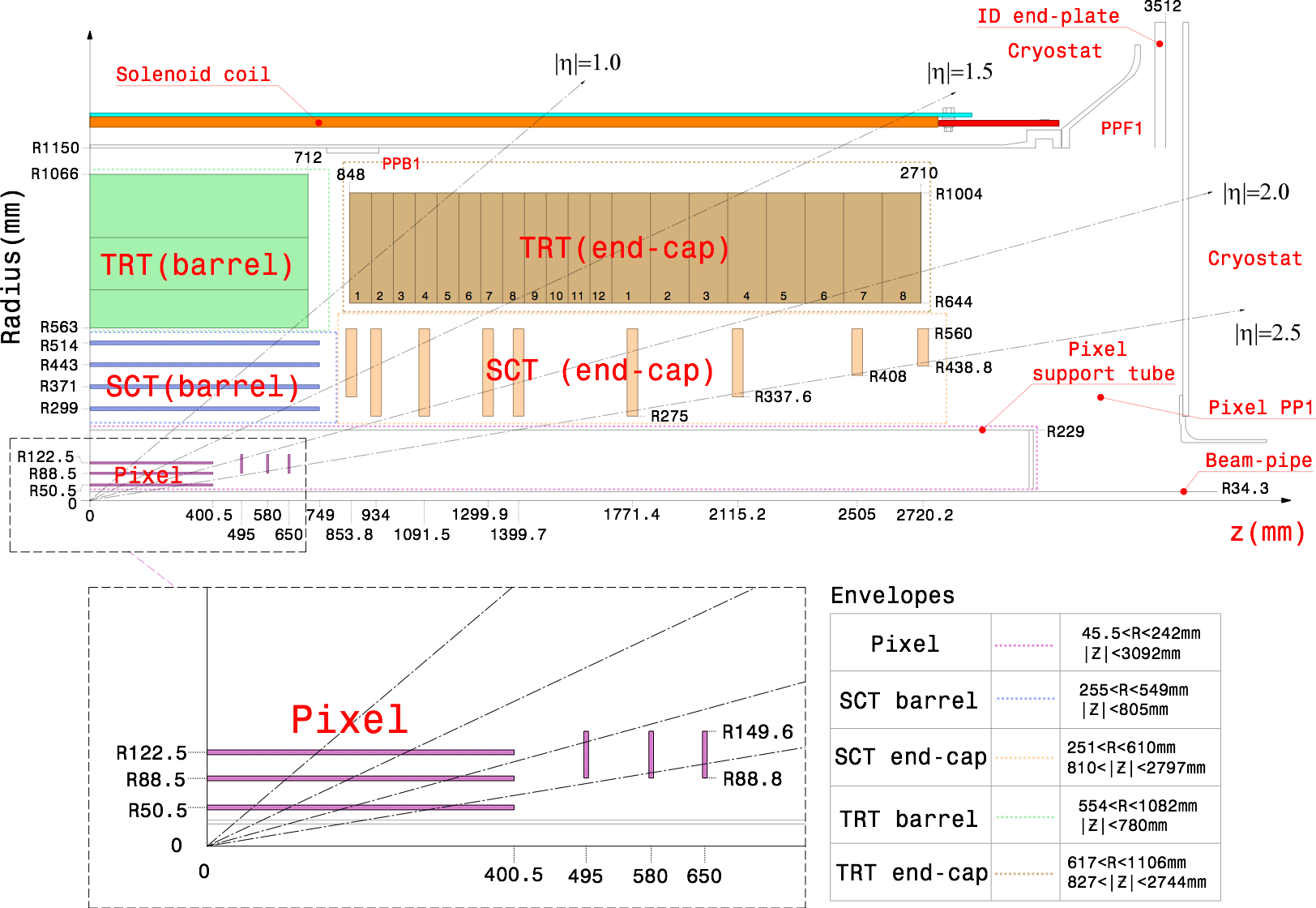 SCT services
2.5 - 5 - 7.5 %
TRT Barrel - TRT EC
3 - 6 - 10%
η=0.7
η=1.3
SCT Barrel
1→3%
2→6%
4→12%
v
Pixel EC service
0.6→1.2%
1.2→2.4%
2.4→4.8%
Pixel Barrel 1-2-4%
Pixel Barrel-EC 
1-3-4%
Proposed new geometry tag
Summary of the proposed new simulations
Each tag with:
Δη= 0.1, Δφ =π/2 
no vertex spread
2 Energies
80k events
Ideal geometry sample will be simulated for reference
Total runs: 2Ex(8x4) Tag=64 jobs
The aim is to obtain a relation dE vs dX0 and decide what to do given dX0.and to study the effect of material on shapes (IsEM) and compute selection  efficiencies. 

New simulations with additional material in the cryostat (ΔX0=0.1 & 0.2%) are ongoing.